Сложение чисел с разными знаками
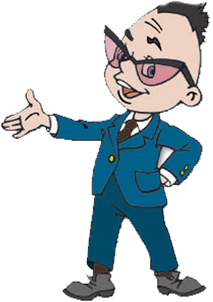 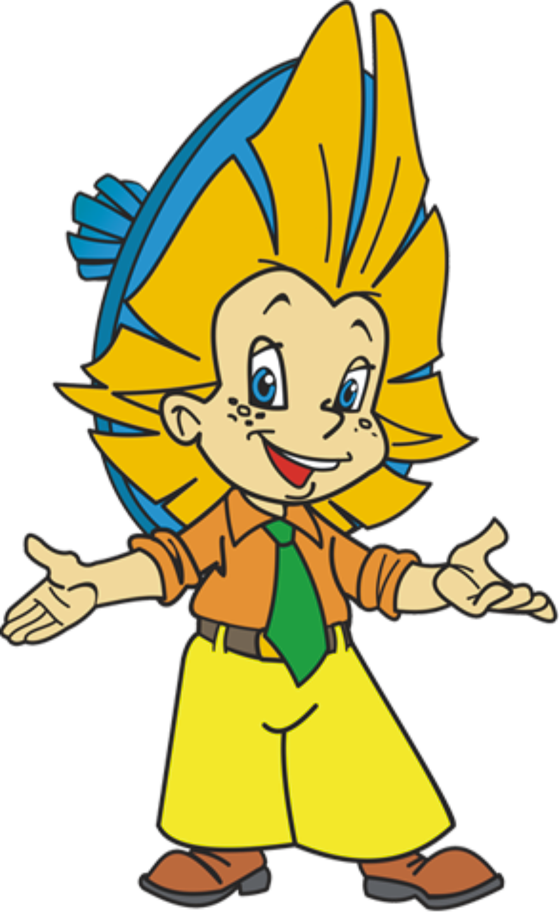 6 класс.
Шапкова Вера Георгиевна,
МБОУ СОШ №31, г. Курск.
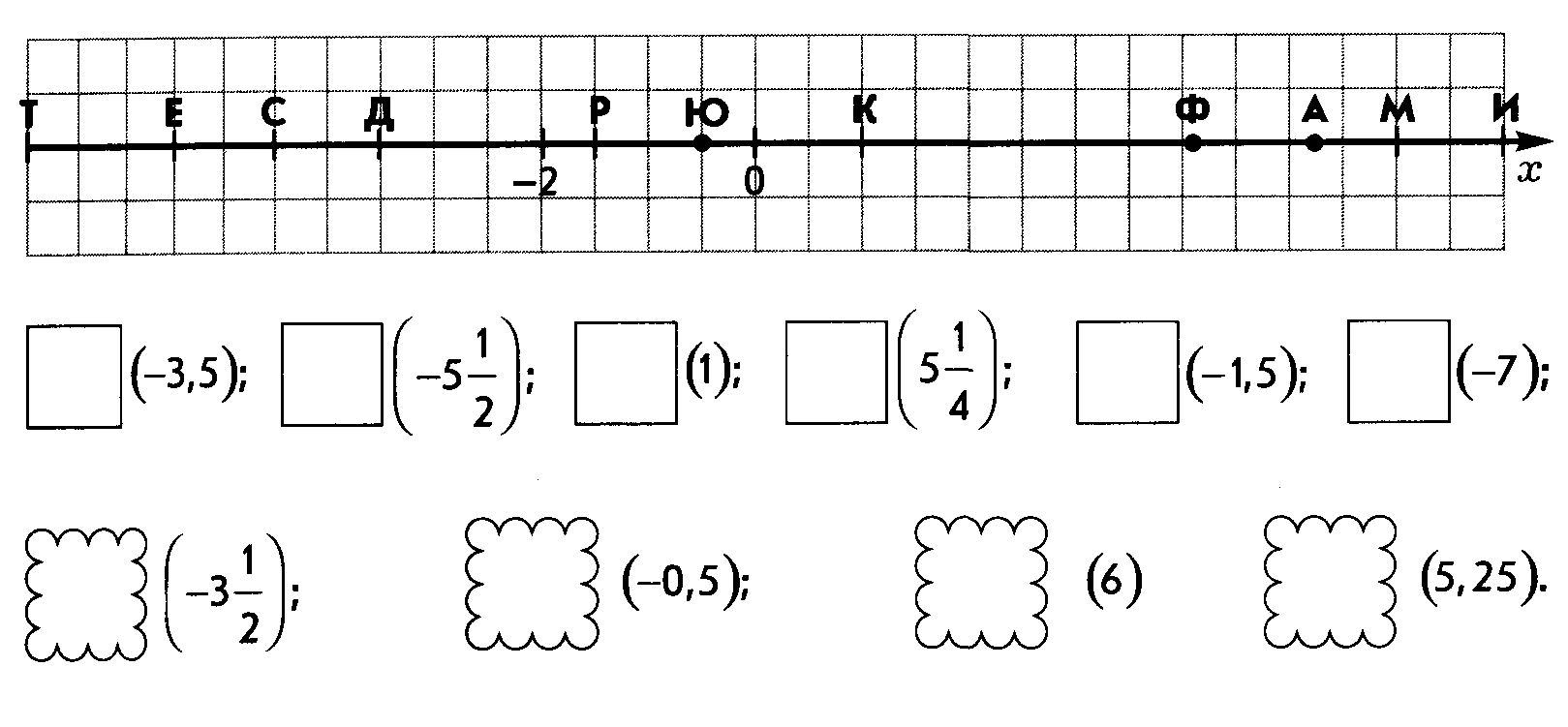 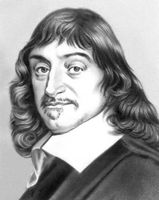 1596-1650 годы жизни.
Рене Декарт
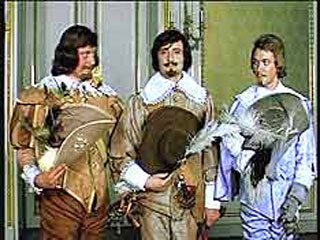 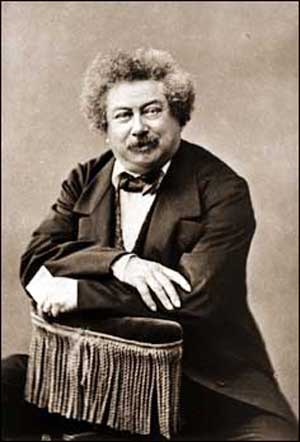 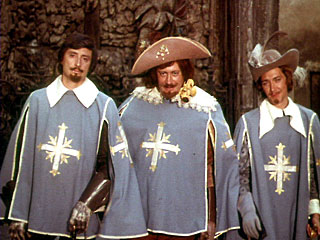 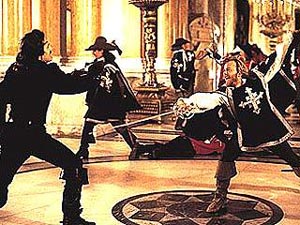 А. Дюма.
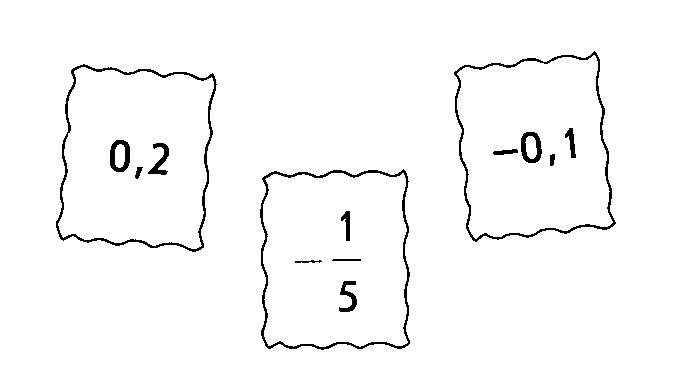 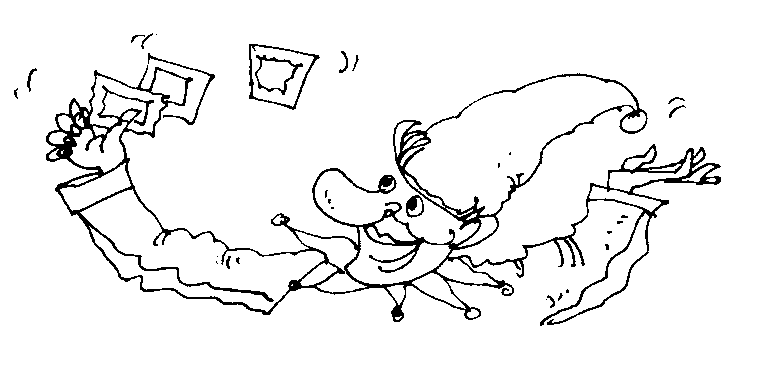 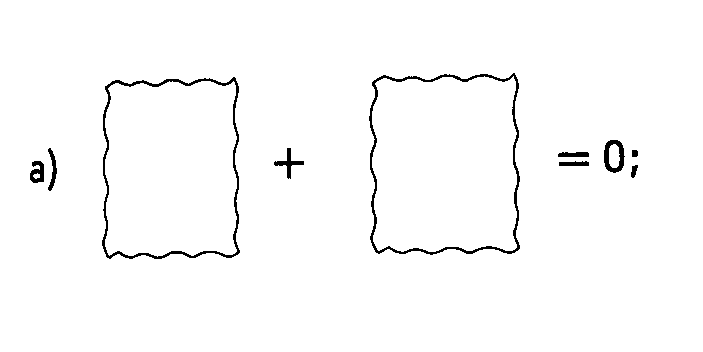 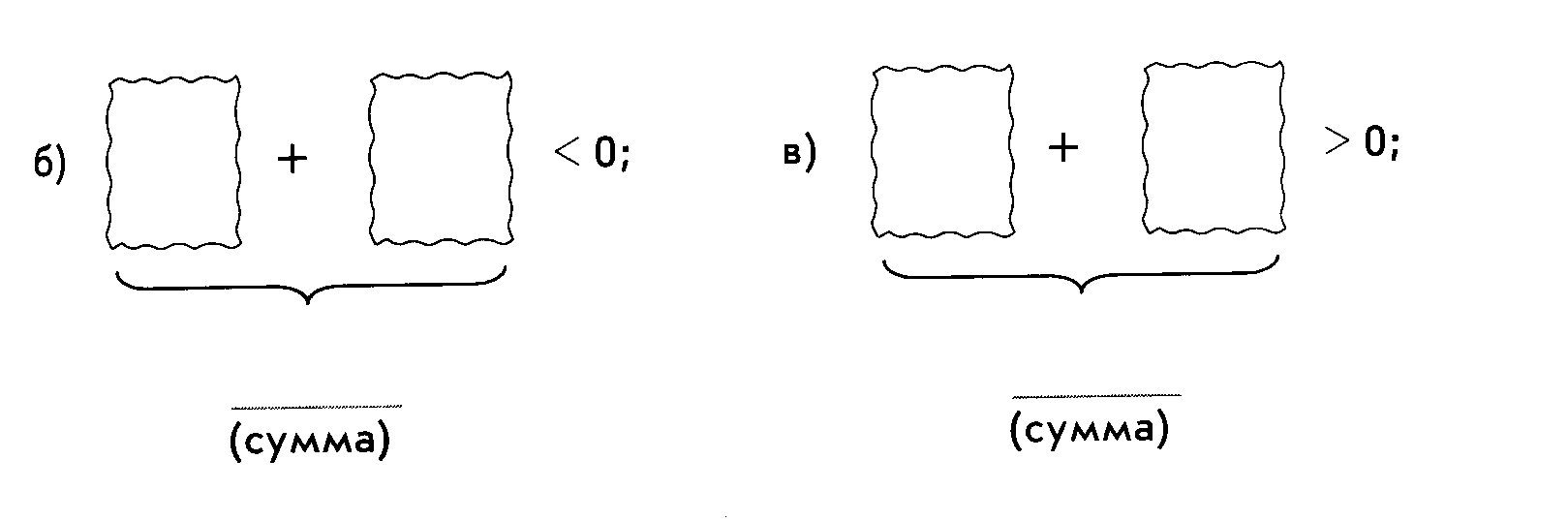 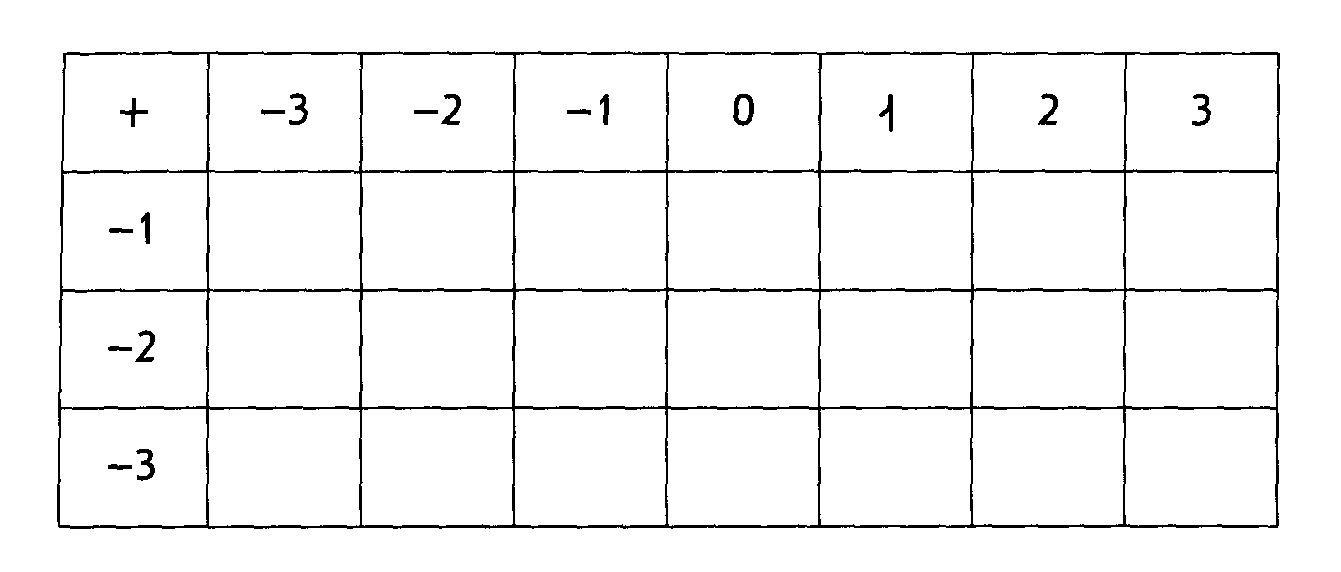 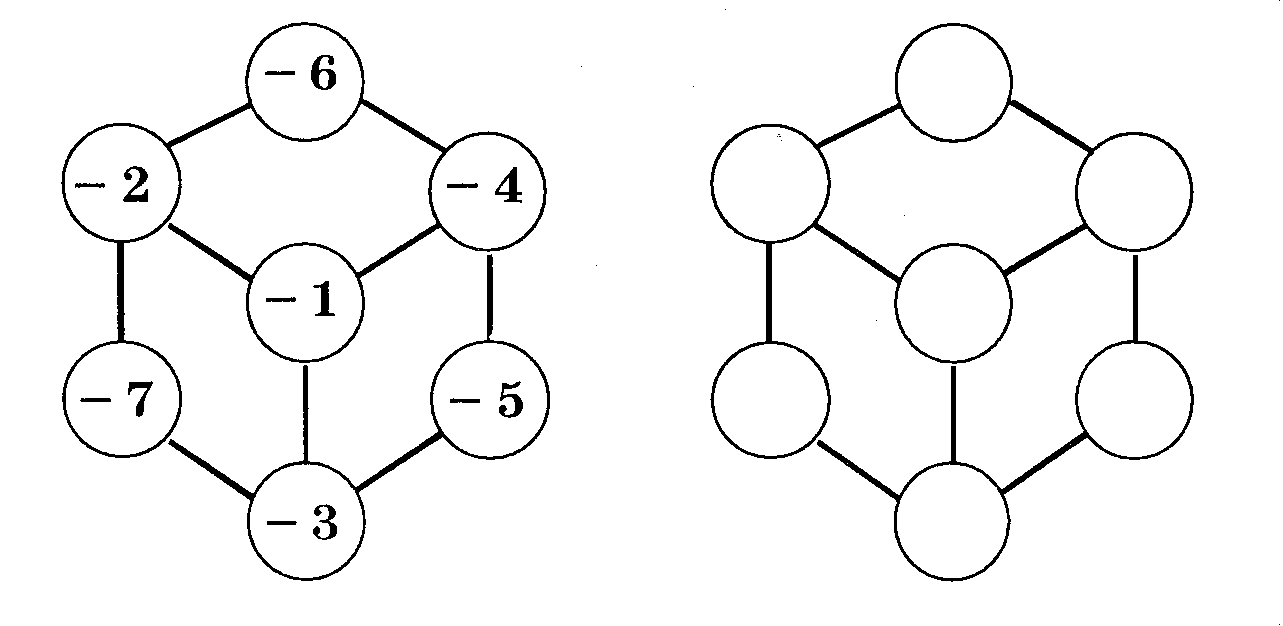 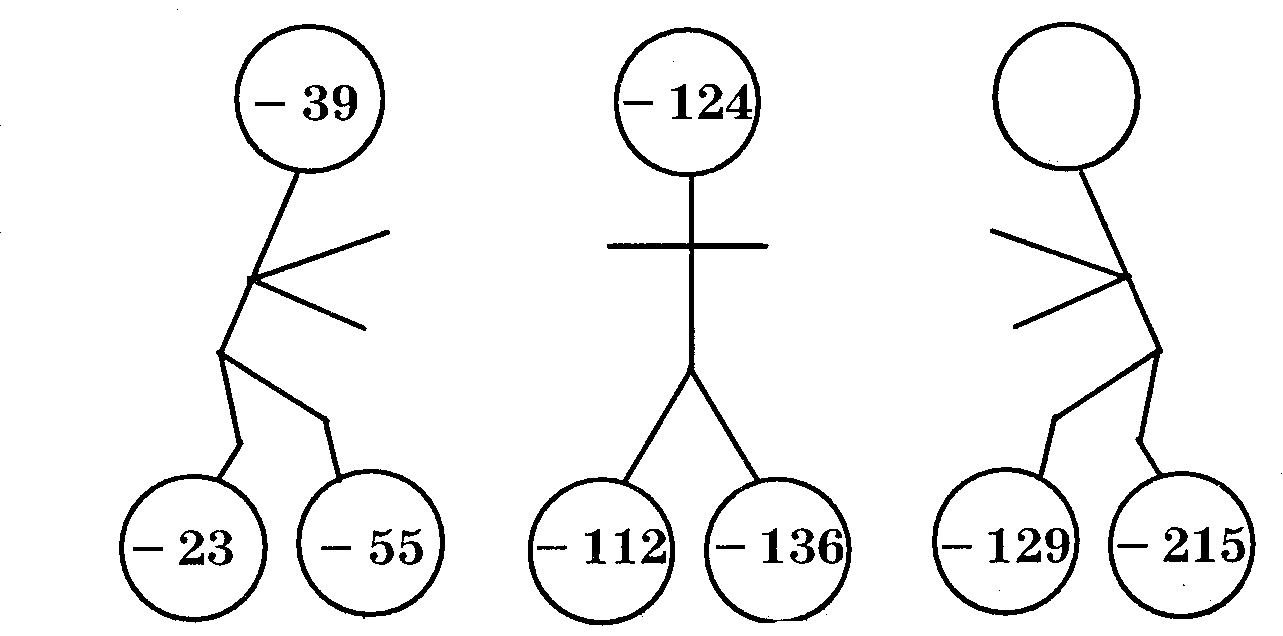 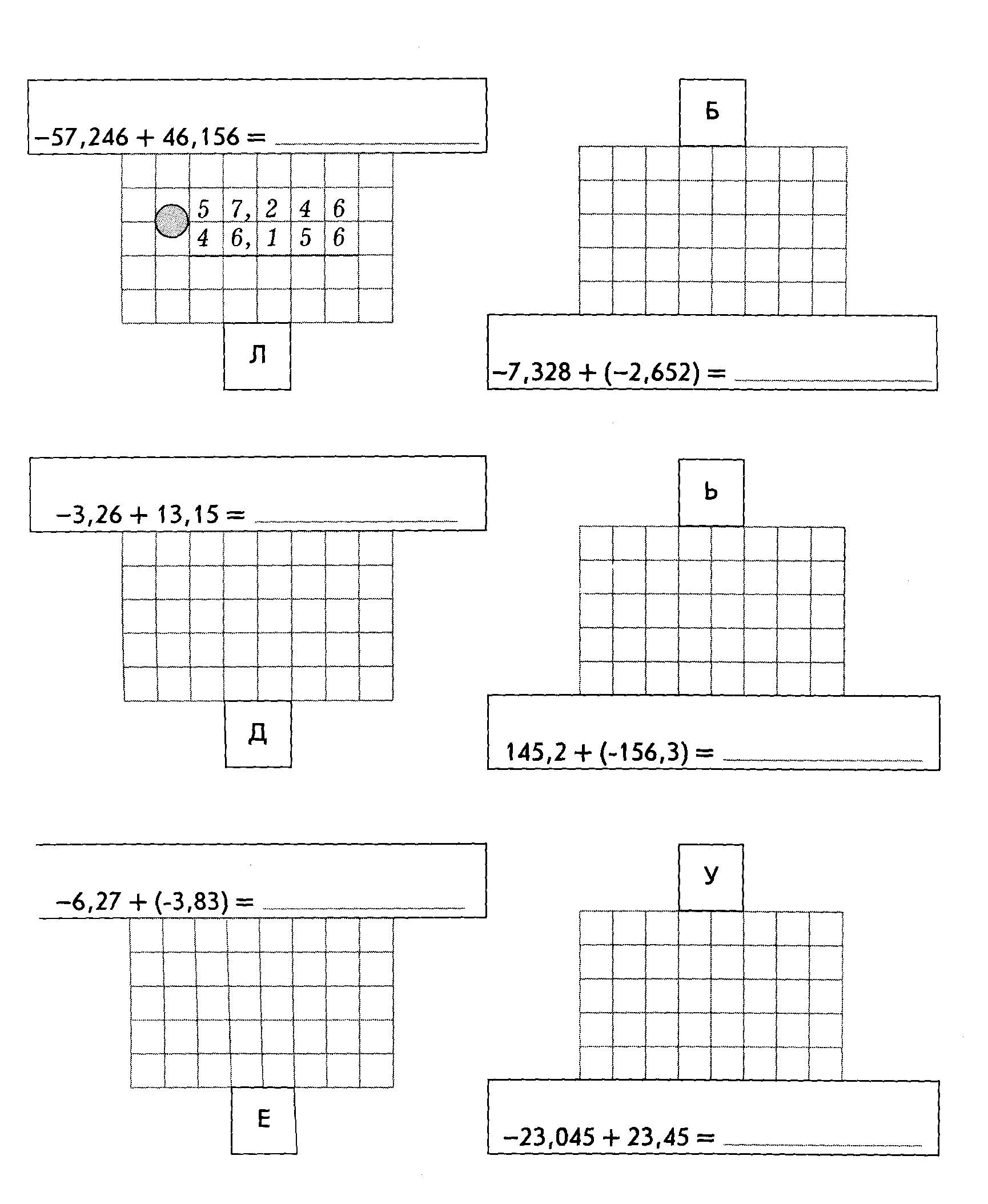 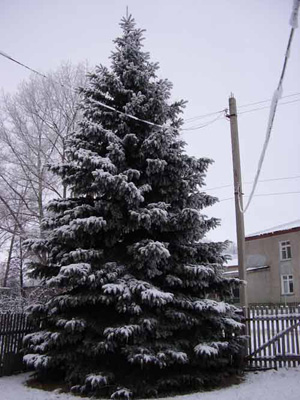 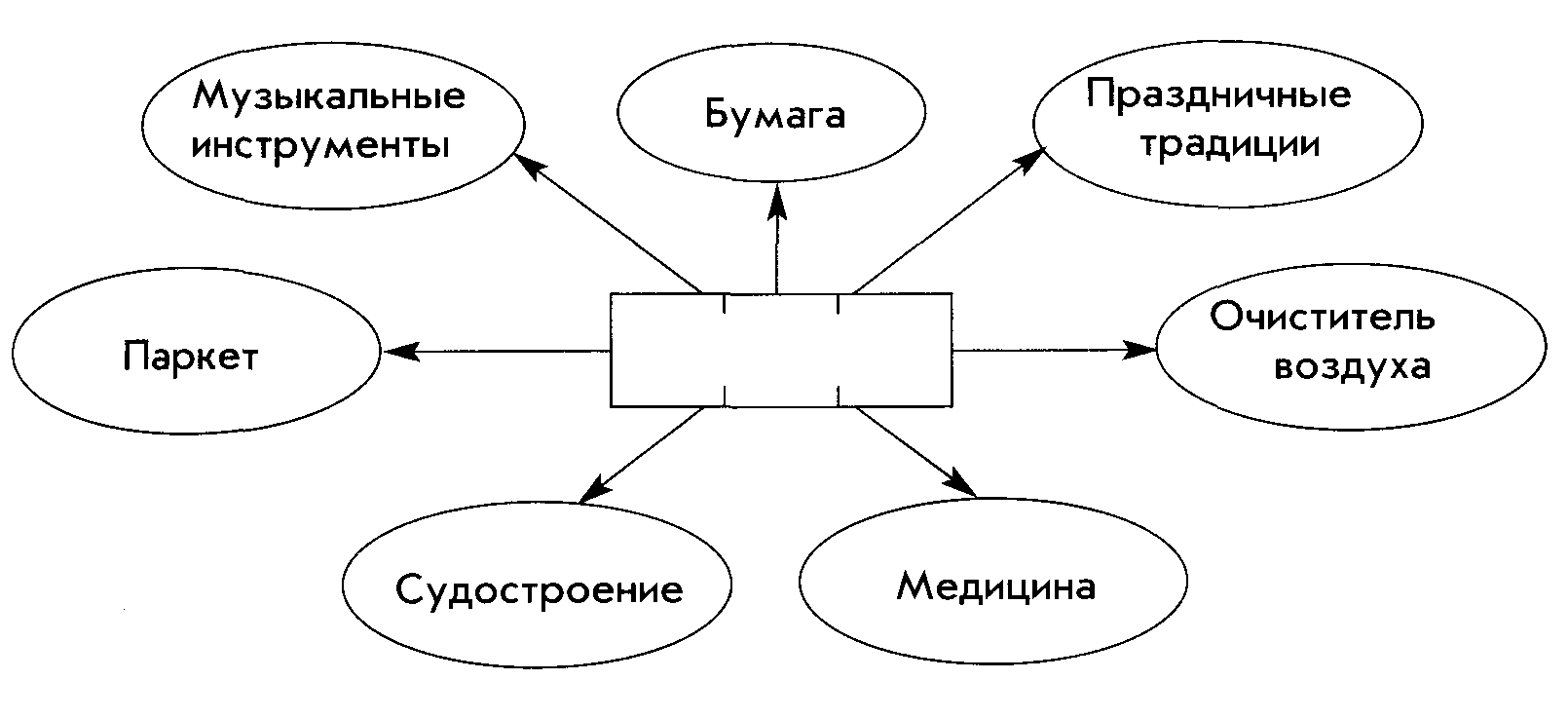 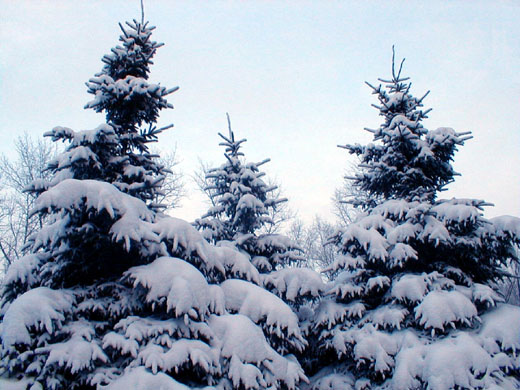 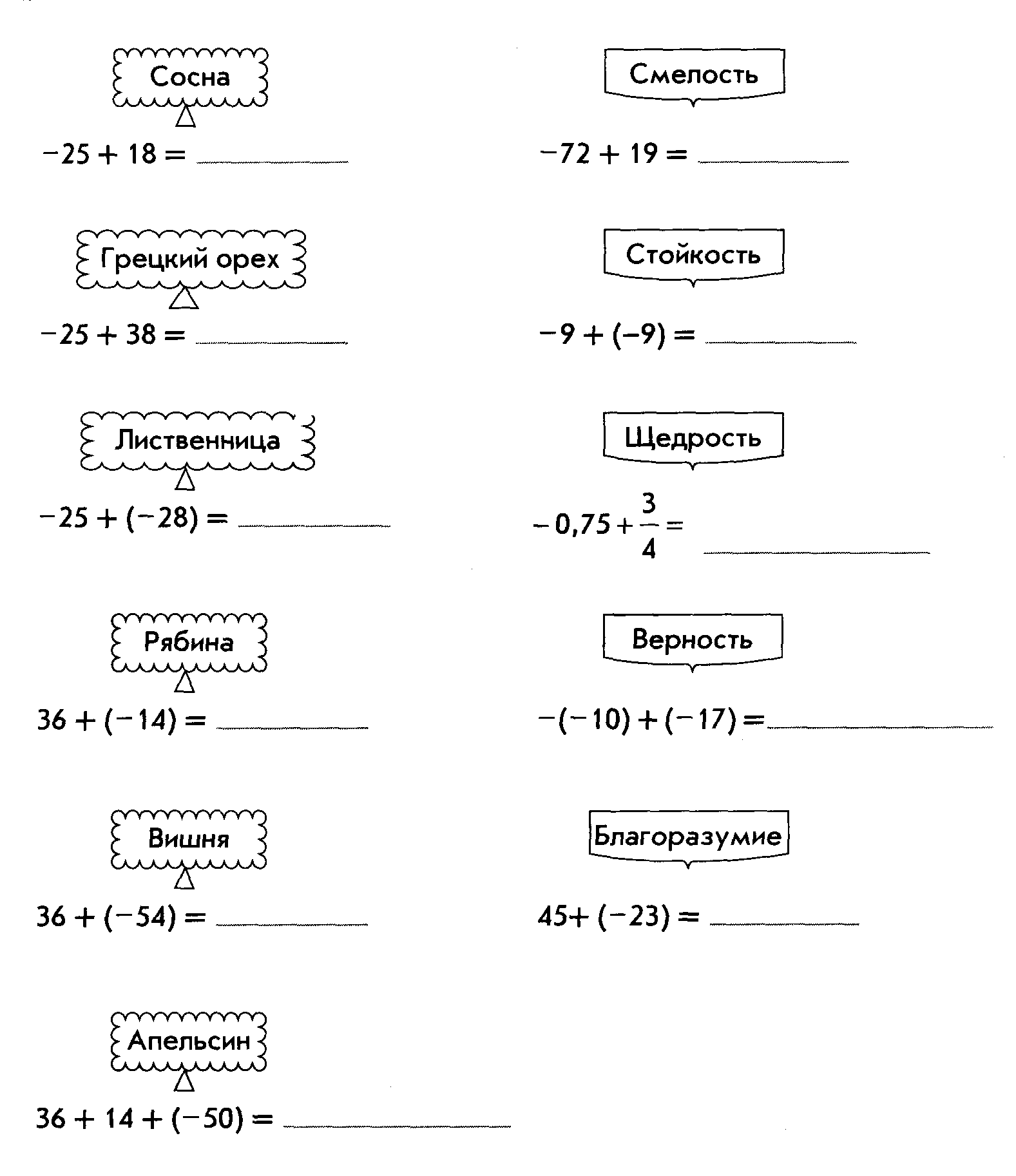 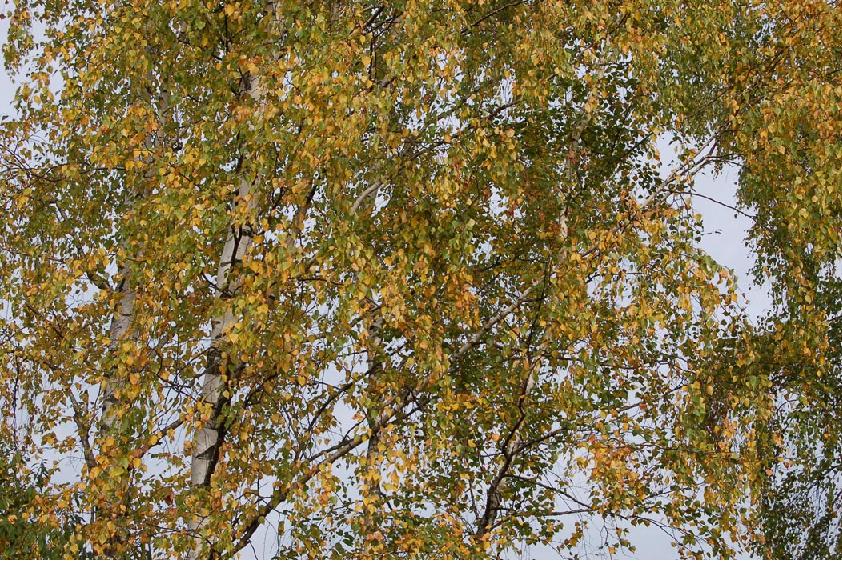 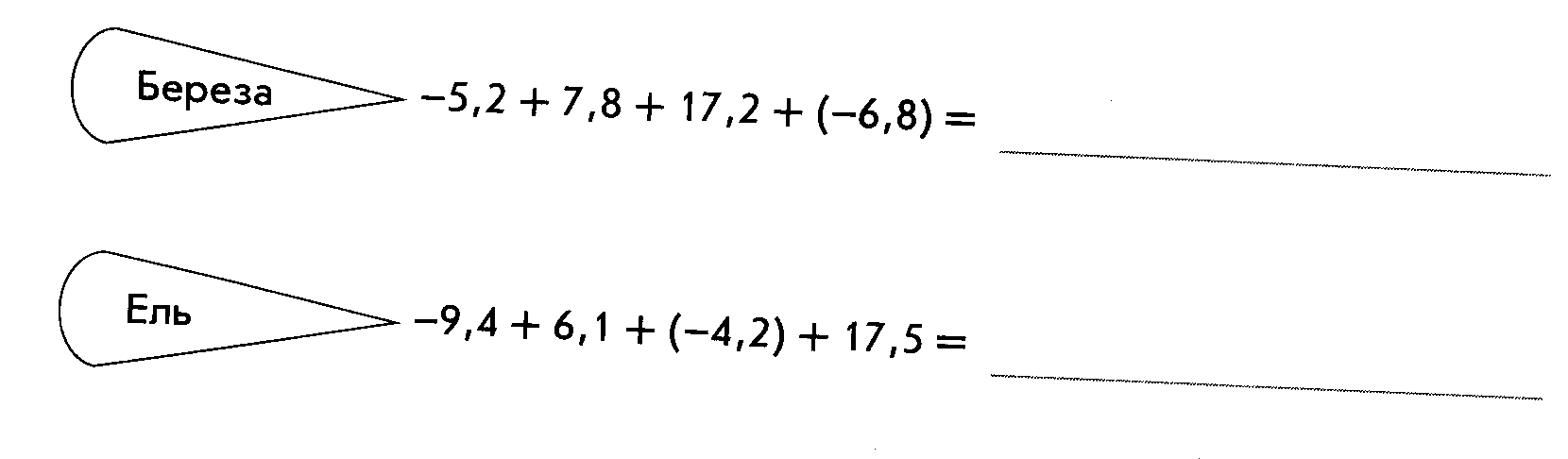 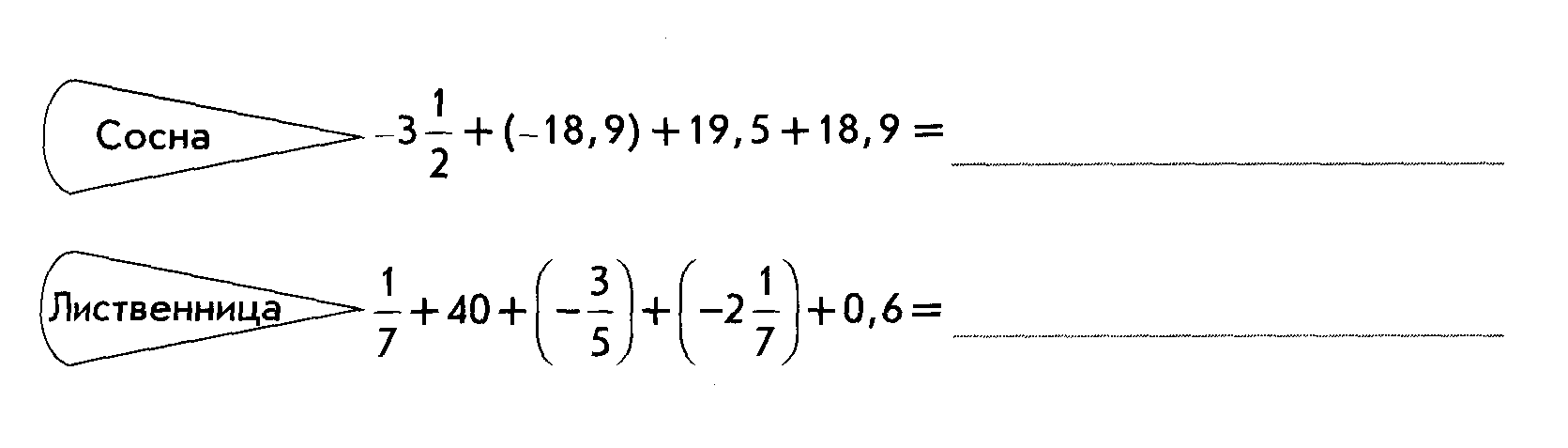 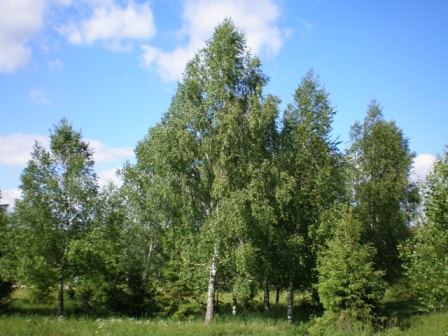 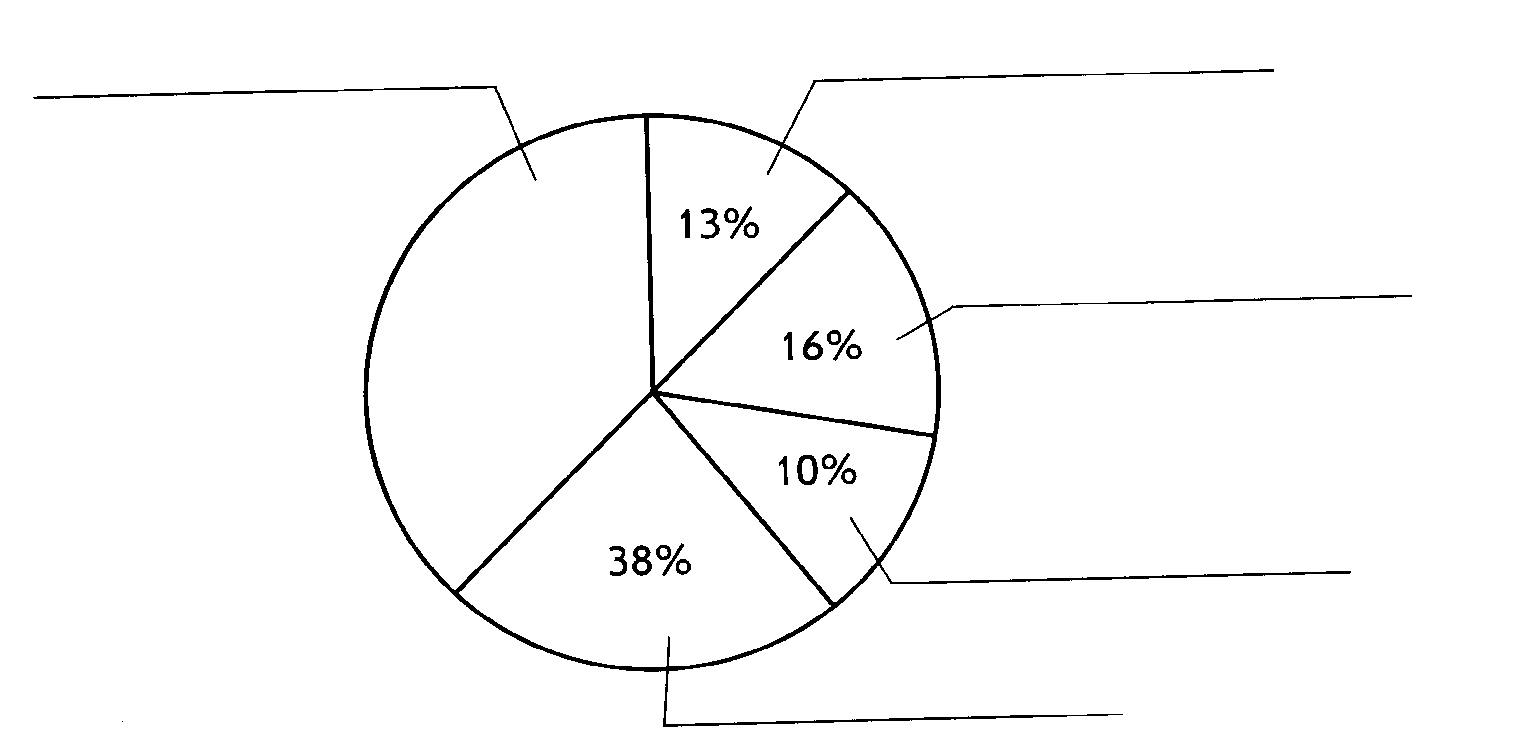 Домашнее задание:№ 1019 (а), №1083 (3 столбик),Дополнительное задание:
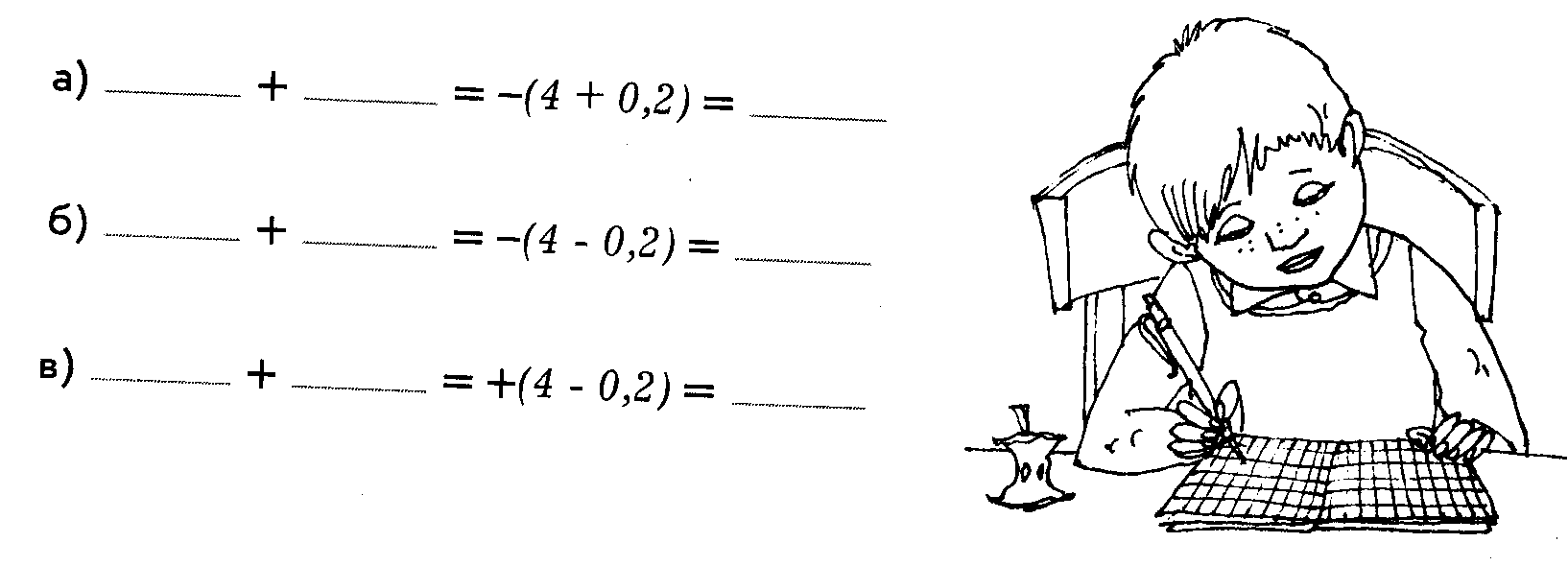 Спасибо за урок
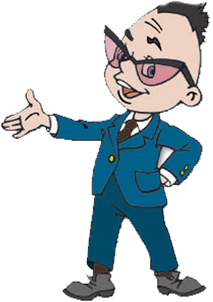 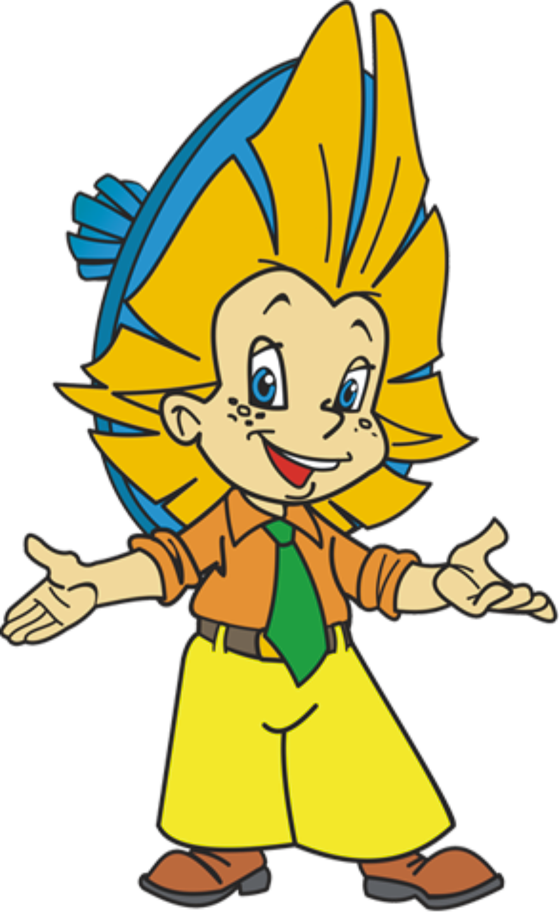 Успехов в выполнении домашнего задания